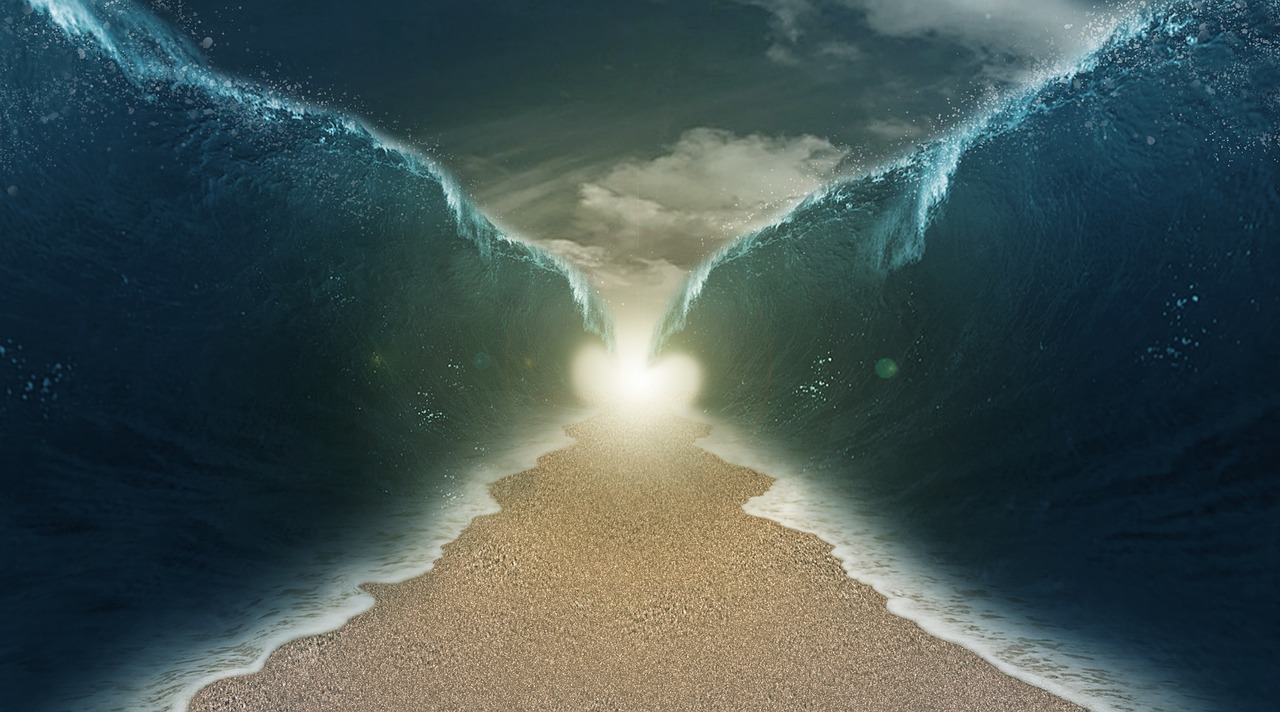 Genesis 12:10-20
Prologue To The Exodus
The Exodus Throughout Scripture
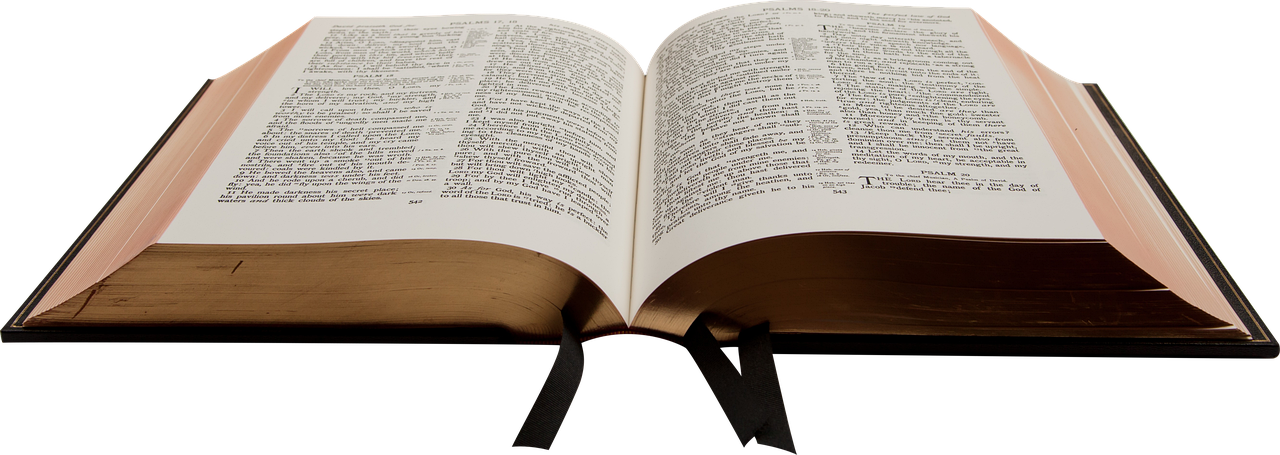 Abraham and the “Proto-Exodus.” (Genesis 12:10-20)
The Exodus from Israel. (Exodus 1-18)
The Return from Captivity (Jeremiah 23:7-8)
Jesus Comes Out of Egypt. (Matthew 2:15 / Hosea 11:1; Matthew 4:1-2)
Our salvation is frequently compared to the Exodus! (1 Corinthians 10:1ff)
Abraham & The Proto-Exodus
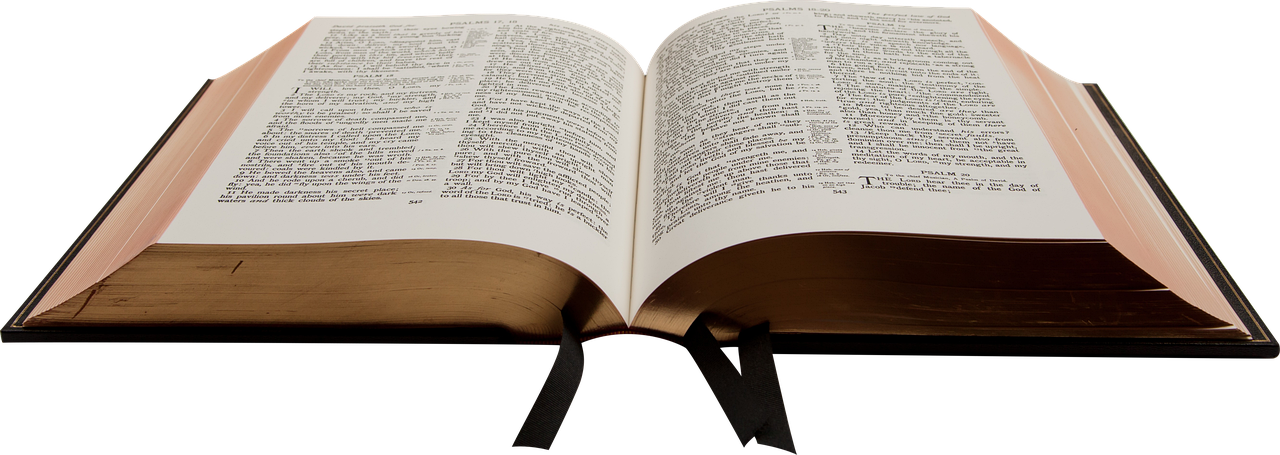 Abraham goes to Egypt because of a famine. (Genesis 20:10; Genesis 45:9-11)
Abraham doubts the promises of God. (Genesis 20:11-14; Exodus 4:31; 5:21-23)
Sarah is taken. (Genesis 20:15; Exodus 1:10-11)
Abraham is enriched. (Genesis 20:16; Exodus 12:35-36)
Sarah is delivered by plagues. (Genesis 20:17; Exodus 11:1)
Abraham and Sarah are driven out. (Genesis 20:18-20; Exodus 12:31-32)
What Should We Learn?
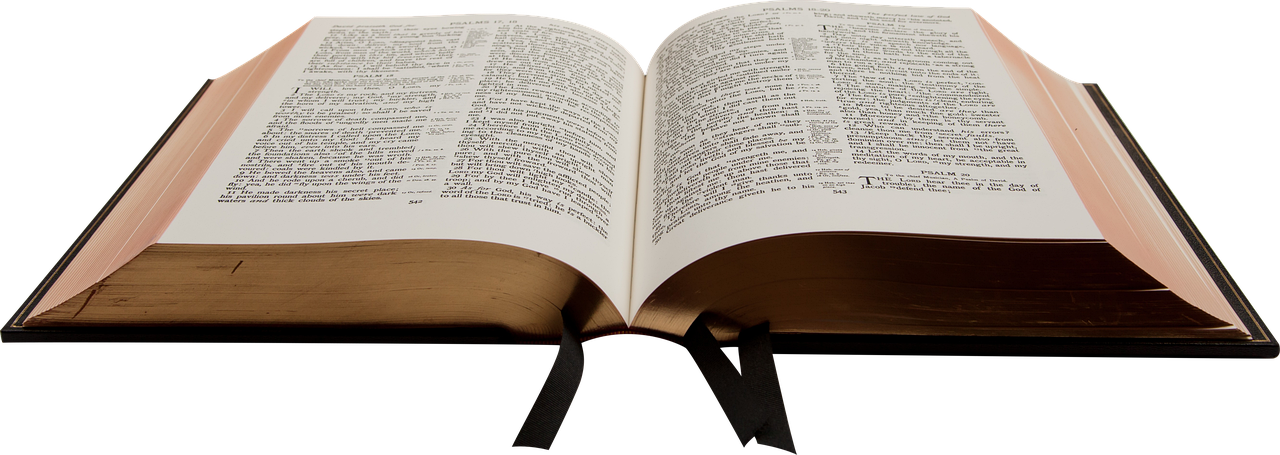 Israel was supposed to see themselves in Abraham’s story. We are supposed to do the same! (Romans 4:1ff; Galatians 3:29; Hebrews 11:8; James 2:21)
God keeps His promises! (Genesis 12:3; Romans 8:31)
There is nothing and no one that we need to fear! (Genesis 12:17; Romans 8:32)
God does not change. (Malachi 3:6; Hebrews 13:8)